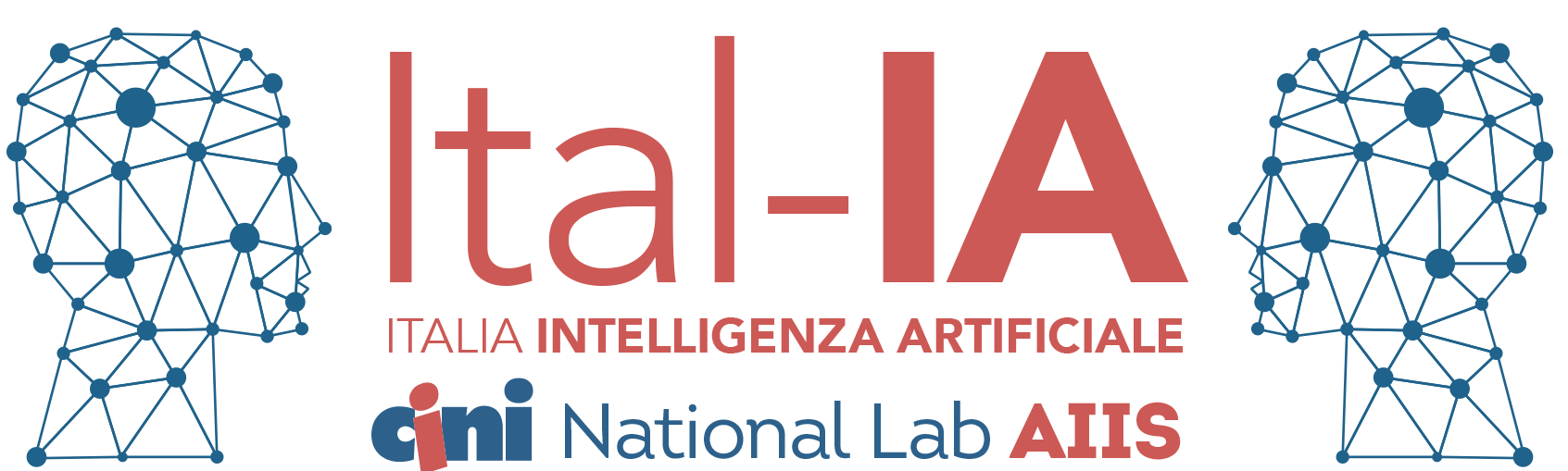 AI-Assisted Legal Holding Extraction
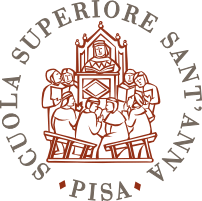 Praveen Bushipaka, Daniele Licari, Gabriele Marino, Giovanni Comandé, Tommaso Cucinotta
		-Scuola Superiore Sant’Anna
Giustizia AGILE
Per una giustizia giusta: Innovazione ed efficienza negli uffici giudiziari

CUP: J89J22000900005
Introduction and Motivation
[Speaker Notes: Why not abstractive? We will explore abstractive in future works]
Legal Holding Platform overview
[Speaker Notes: We used Italian-Legal-BERT a LLM developed with Italian legal corpora.]
Stage 1Pre-Processing & RRC
[Speaker Notes: Due to confidentiality we cannot publish the dataset used for RRC.]
Stage 2Legal Holding Extraction
[Speaker Notes: The ITA-Casehold dataset and code for HM-BERT is available on github.]
Preliminary results
We used Rouge Metric for evaluation, Rouge-1,2,Land W.
HM-BERT extractive summarization performed poor without selection of RRC.
Data with only Reason RRC sentences gave the best results.
Conclusion and Future work